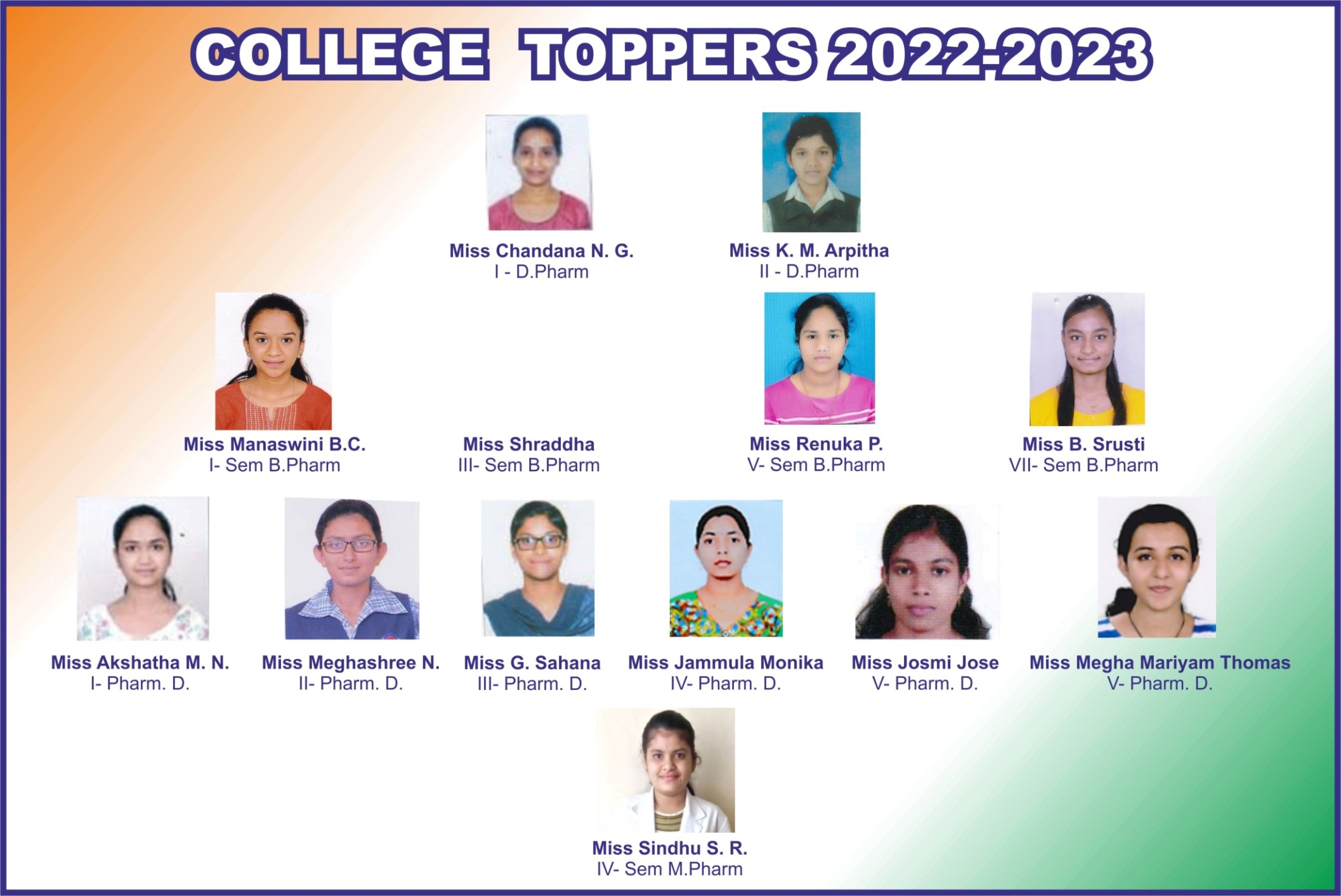 https://bapujipharmacy.org/aboutcollege.php
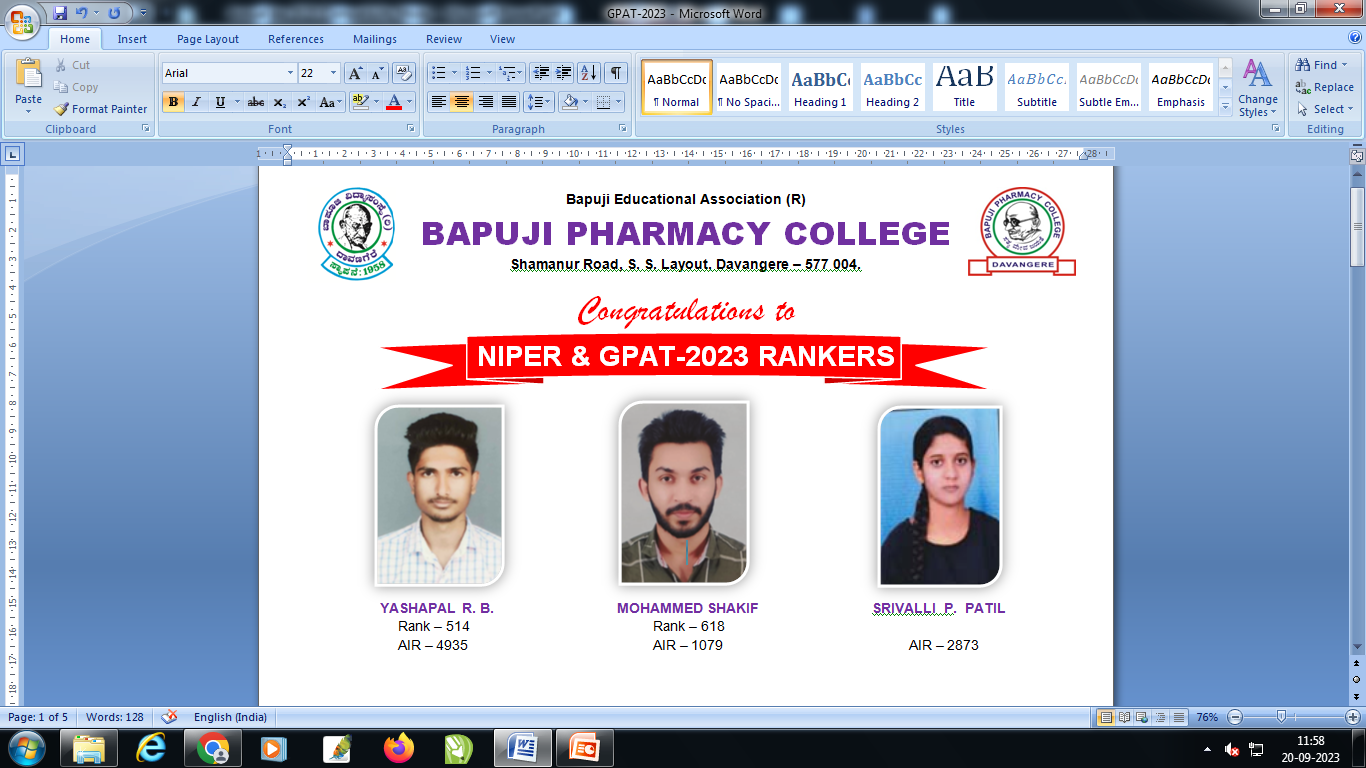 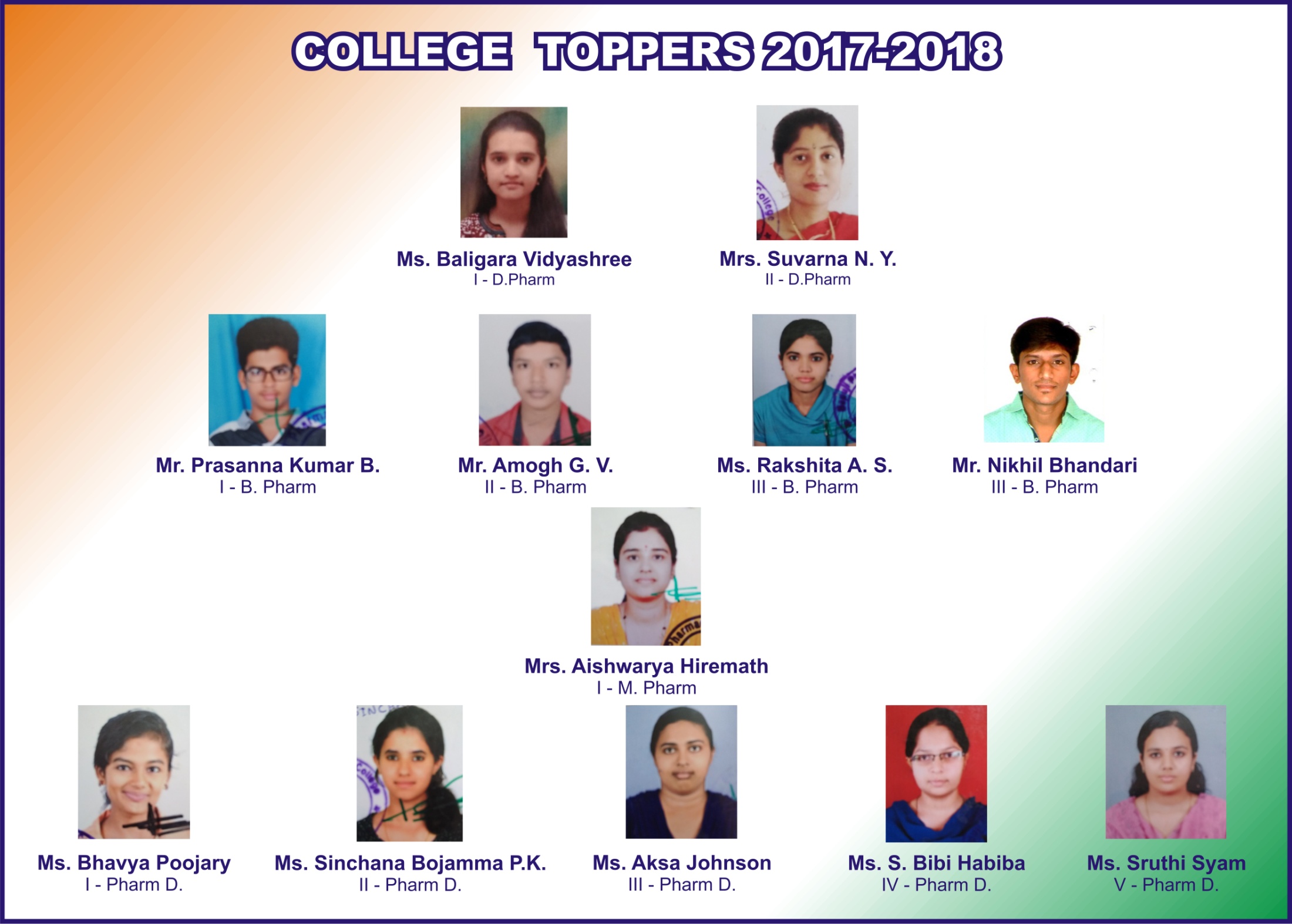 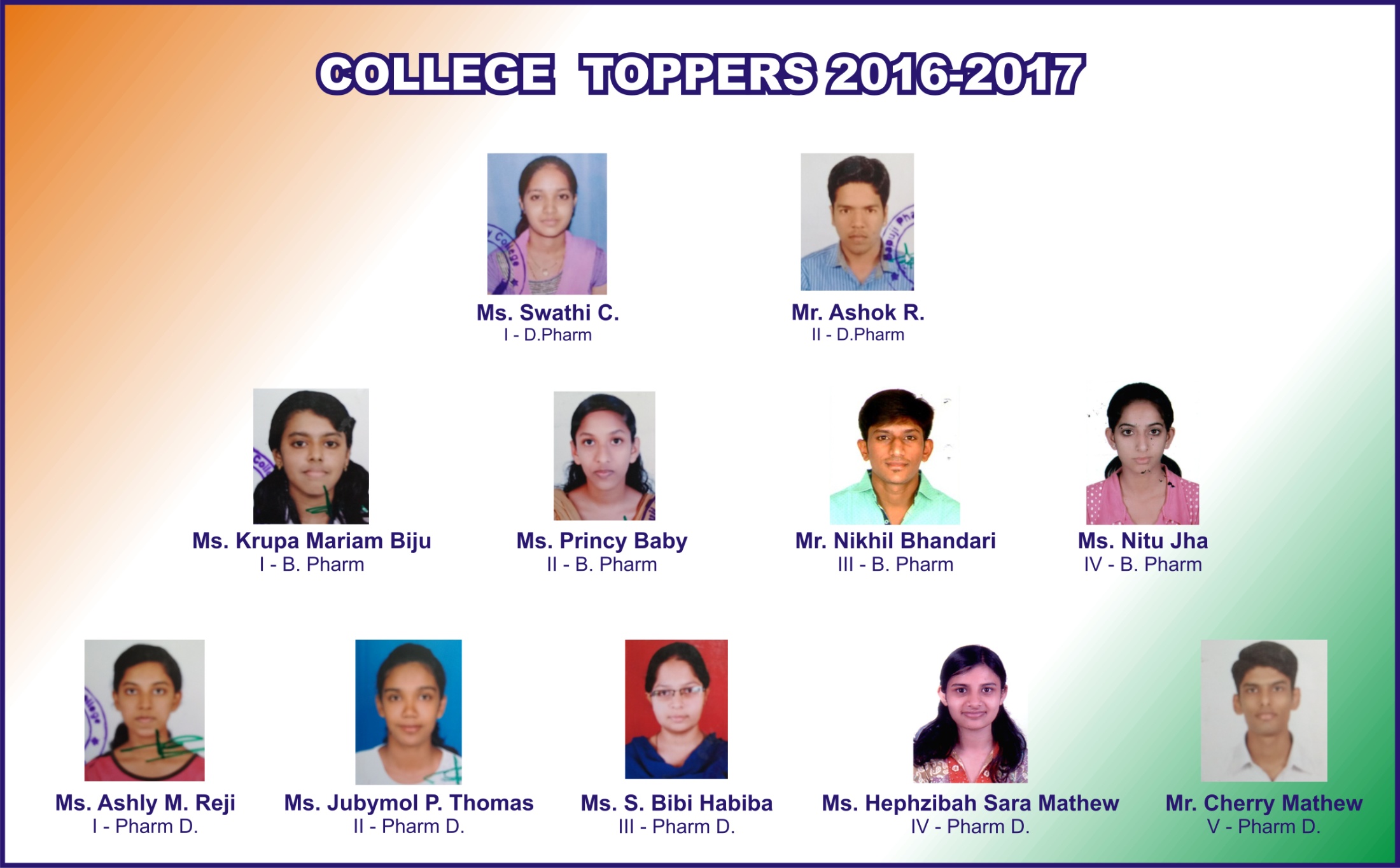 College Toppers – 2015-16
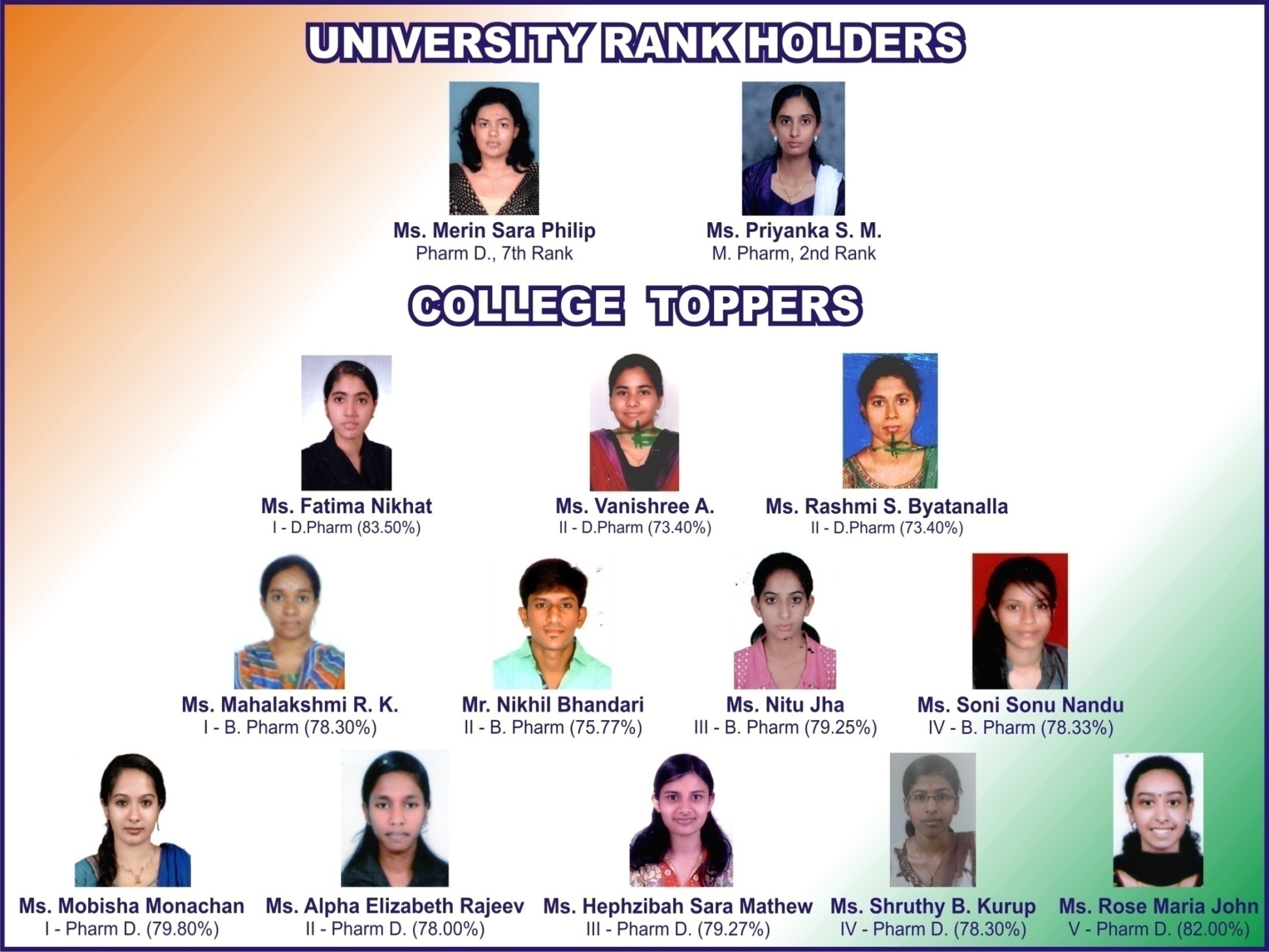 College Toppers – 2015
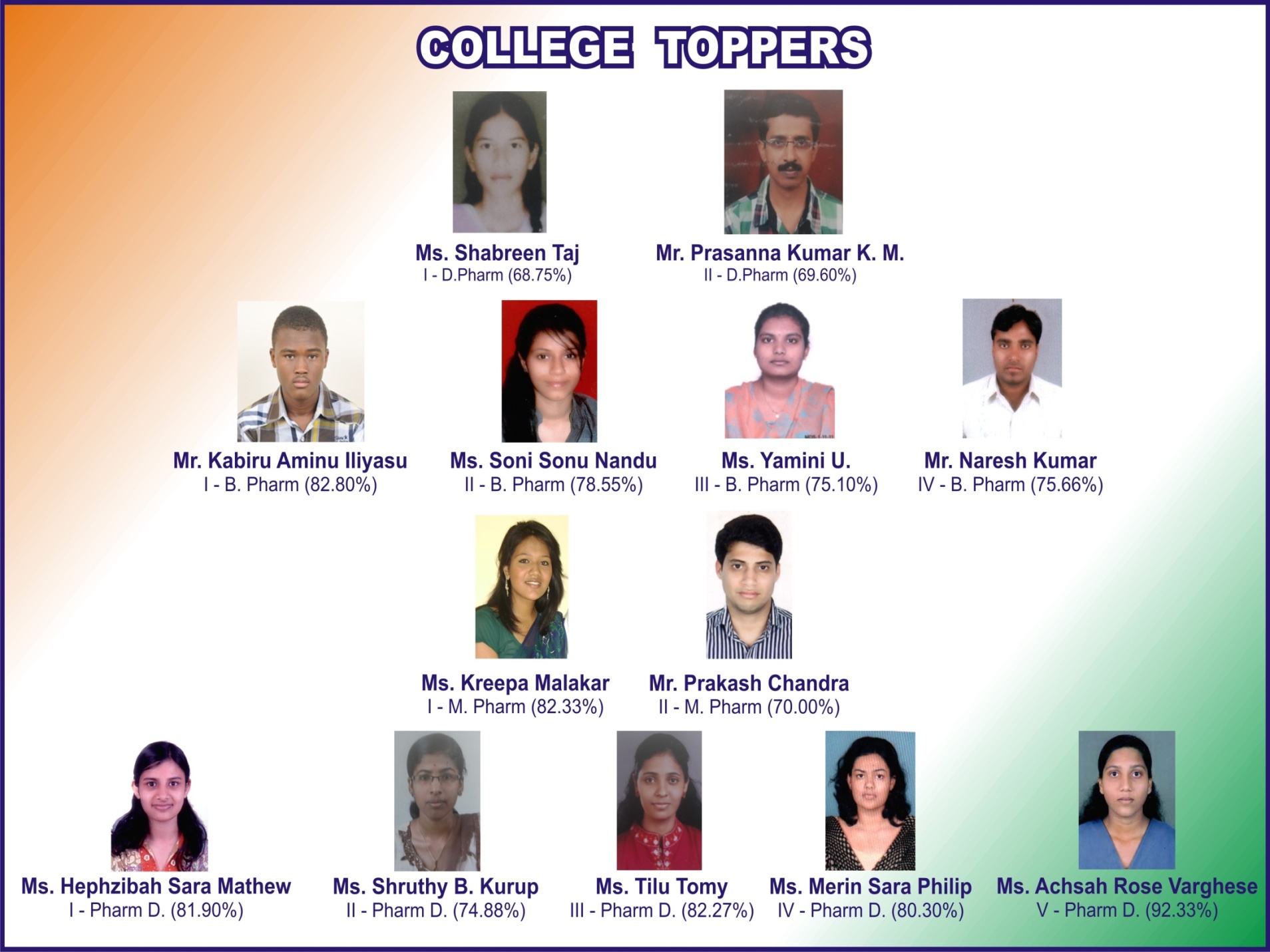 College Toppers – 2013
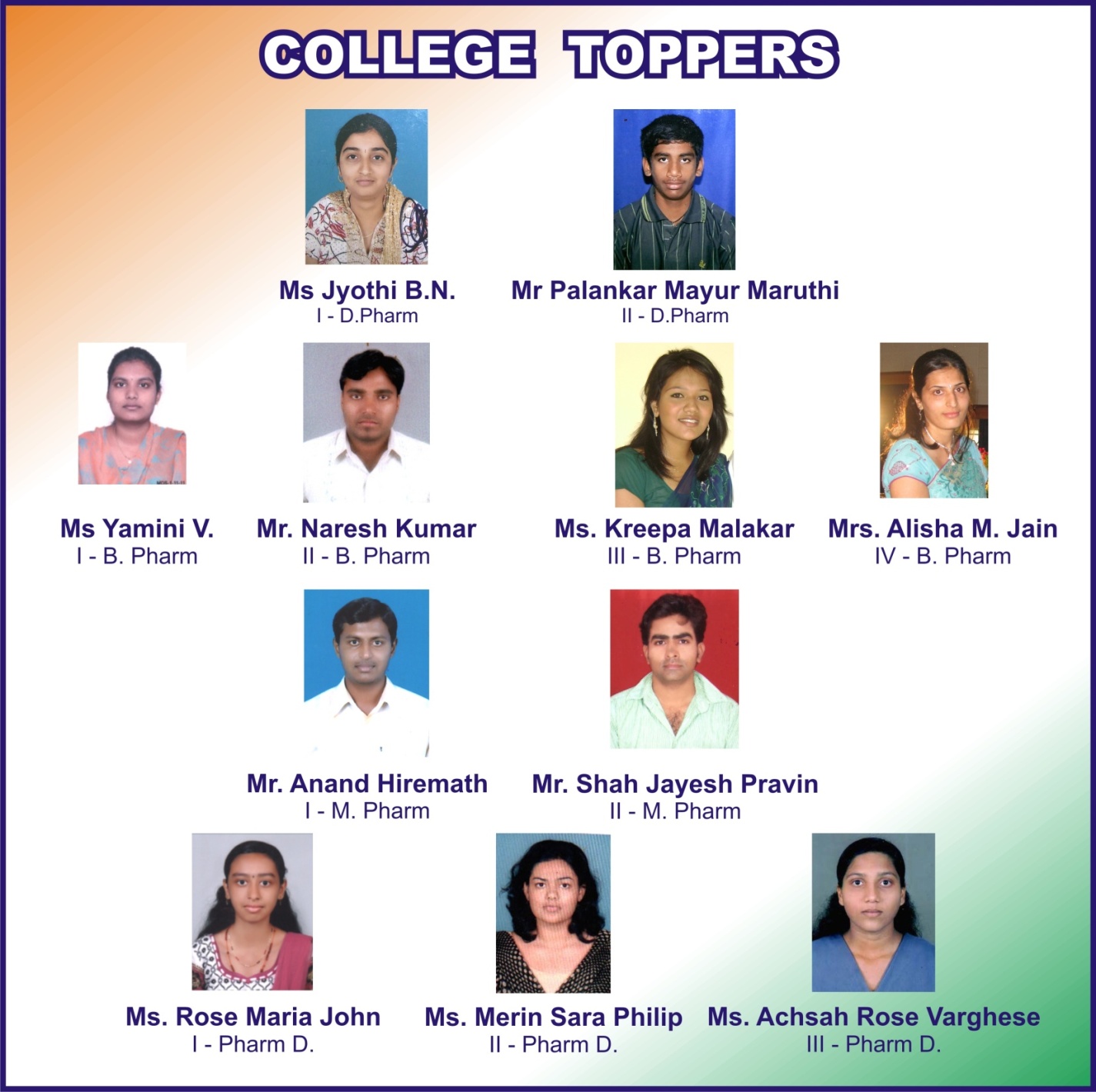